Космическое путешествие по Солнечной системе.
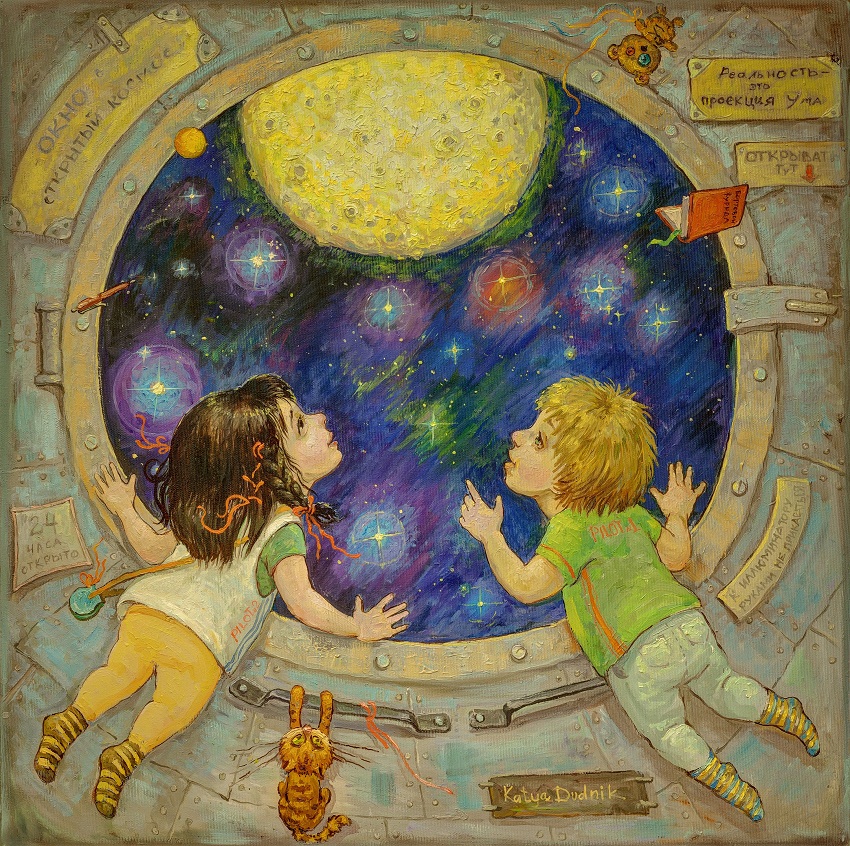 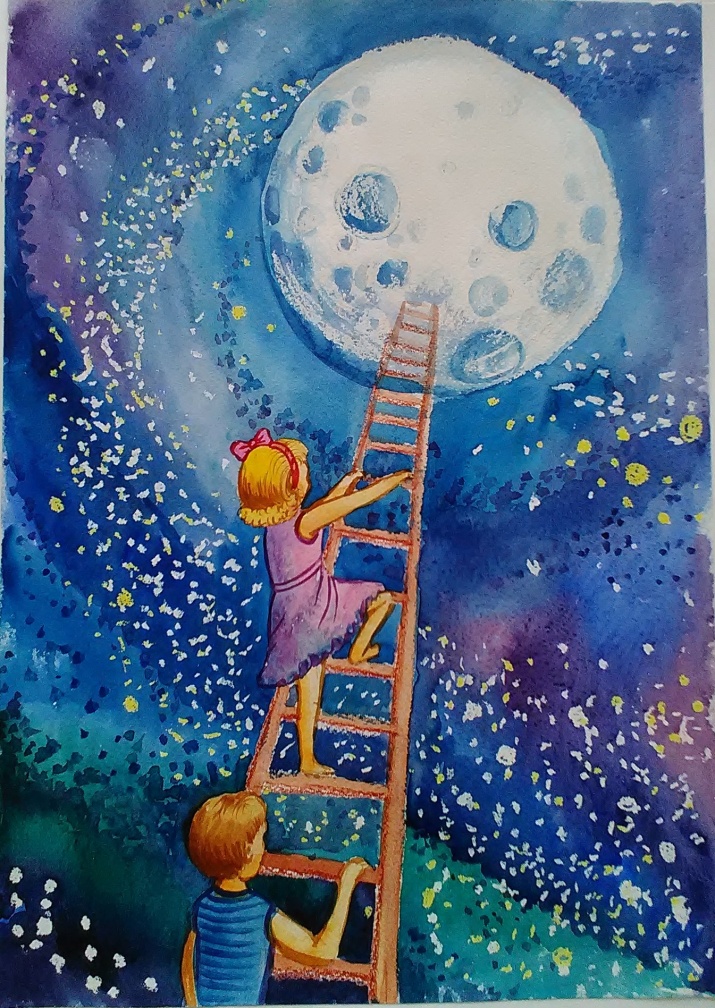 С давних времен людям было интересно наблюдать за небом, смотреть на яркие звезды, мечтая отправиться в далекий космос. Люди желали узнать есть ли другие планеты в огромной и загадочной Вселенной.
Очень хотели побывать на просторах Вселенной Маша и Саша – ребята живущие в славном городе Самара. Маша и Саша были сестрой и братом. Каждый вечер перед сном они делились с друг другом своими мечтами:
Когда я вырасту, я изобрету космический корабль , который сможет путешествовать по планетам Солнечной Системы, – сказал Саша.
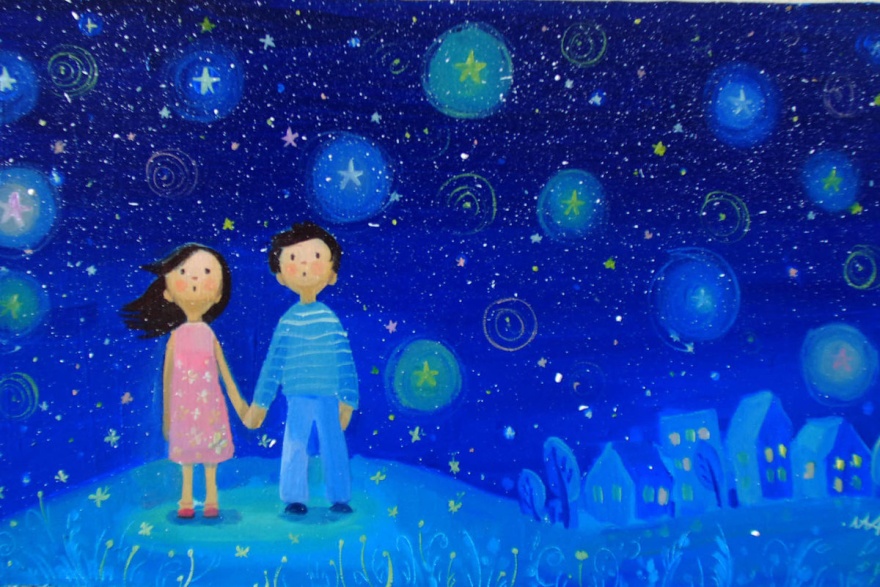 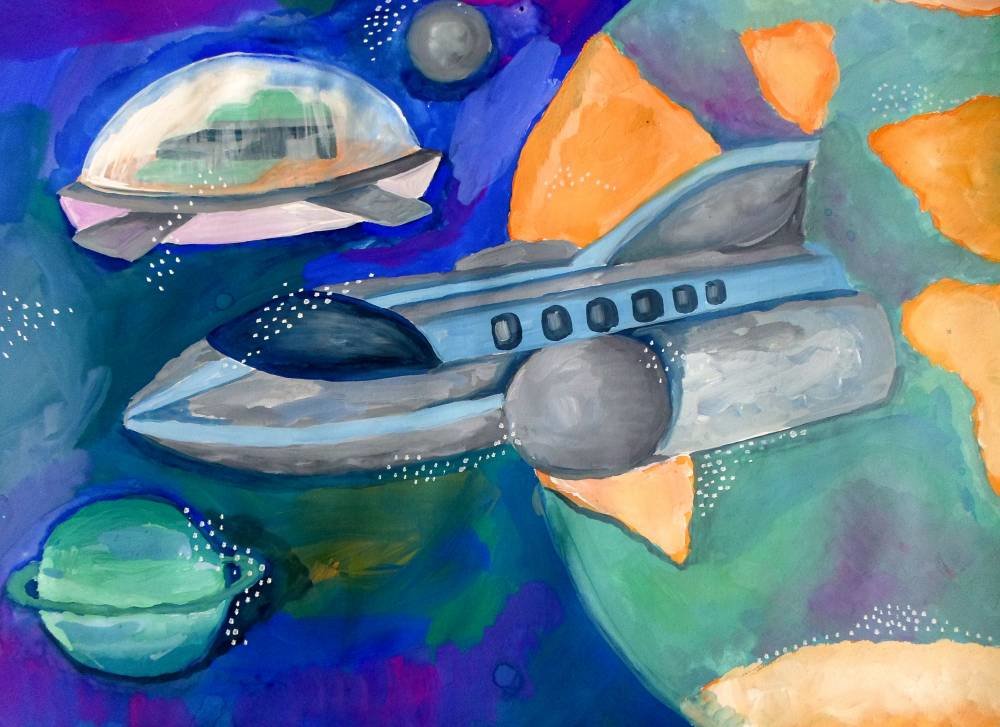 -А я буду главным космолотом на этом корабле и буду управлять им – ответила Маша.
Нет, я буду  управлять кораблем, ведь я его придумал – обиженно воскликнул мальчик.
Рябята стали громко спорить  и на крики пришел в комнату папа. 
 Что случилось ? Почему вы спорите? – спросил папа.
Маша и Саша рассказали папе, что они очень хотят стать космолотами на космическом корабле  и отправиться в космос. 
-Чтобы стать космическими путешественниками не достаточно  изобрести  космический корабль  и научиться им управлять. Очень важно знать какие планеты есть в  нашей Солнечной  Системе, иначе куда вы полетите? – сказал ребятам папа. – Предлагаю начать знакомство с космосом прямо сейчас.
Папа достал планшет с полки, сел рядом с ребятами  на большой диван.
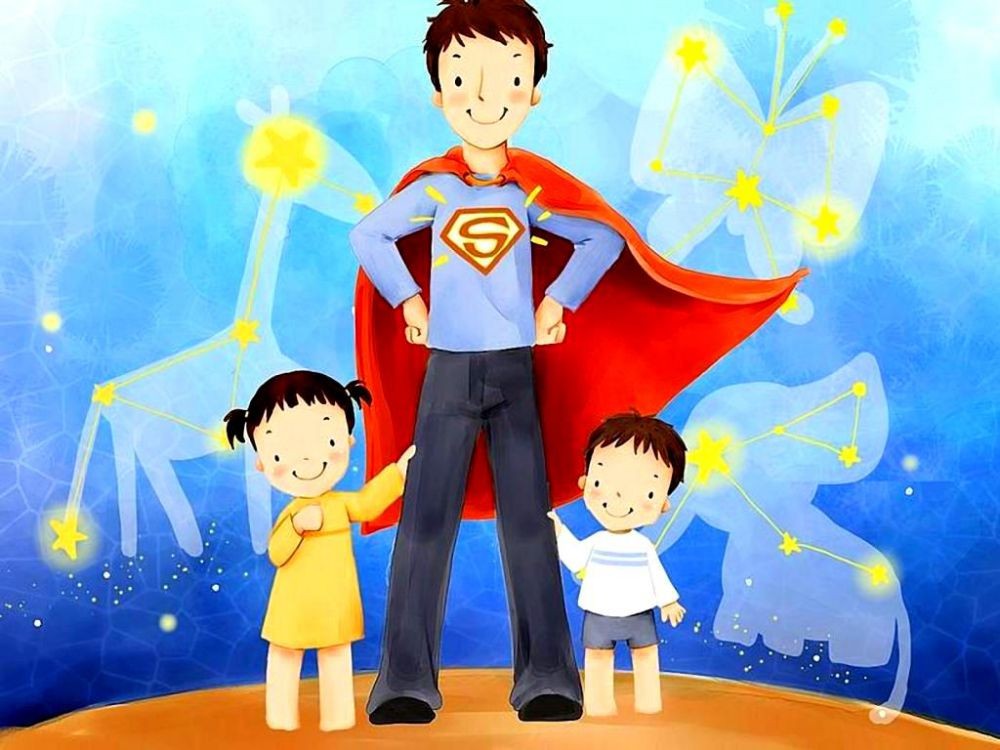 Маша и Саша обрадовались,  сейчас будет что-то интересное, подумали они.
-Давайте представим что наш диван, это большой космический корабль , а планшет  будет служить  экраном    бортового  компьютера – стал фантазировать папа. – А нашими помощниками будут  космические пришельцы,  знатоки Вселенной, которые с удовольствием доставят нас  в любую точку Вселенной.
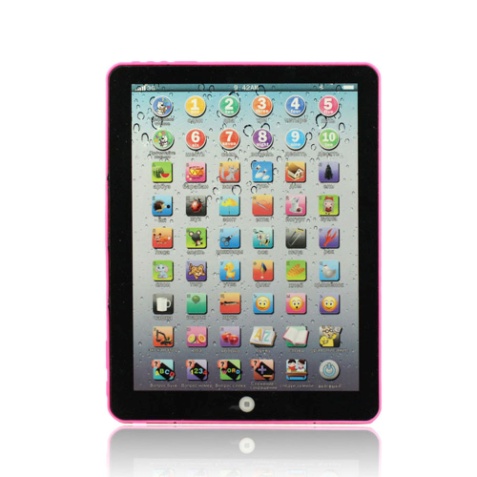 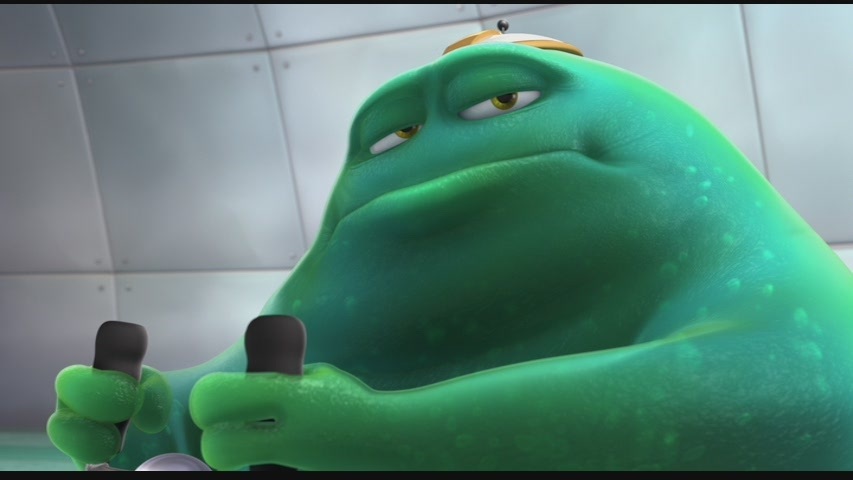 Папа включил экран  и появилось изображение двух зеленых человечков.
-Привет! Я главный по космосу! – первый произнес круглый, слегка неуклюжий пришелец с короткими ножками и ручками , низкого роста. – Меня зовут Плутик, можно просто Плу, у меня есть звездоход, на котором я могу отправиться в любое место планет, куда не может попасть космический корабль. Плутик выпрыгнул с экрана  планшета и сел рядом с ребятами. 
-А где же твой звездоход? – спросили ребята.
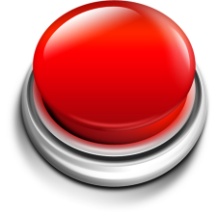 - А вот же он! – сказал Плу- Нажимай кнопку на планшете !  
Ух ты! Здорово! - восторженно вскрикнули Маша и Саша. –А откуда ты к нам прилетел?
Я прилетел с огромной  и могущественной планеты Плутон – ответил Плутик.
- Не преувеличивай!  Никакой такой не огромной! – раздался голос с экрана, и на экране появился  еще один зеленый человечек. Он  был высоким и худым, с длинными пальцами на руках, и с большими очками. -С 24 августа 2006 года Плутон считается одной из карликовых планет нашей Солнечной системы, и вообще некоторые ученые считают ,  что это и вовсе астероид, а не планета.
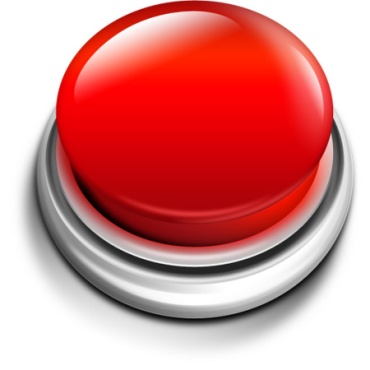 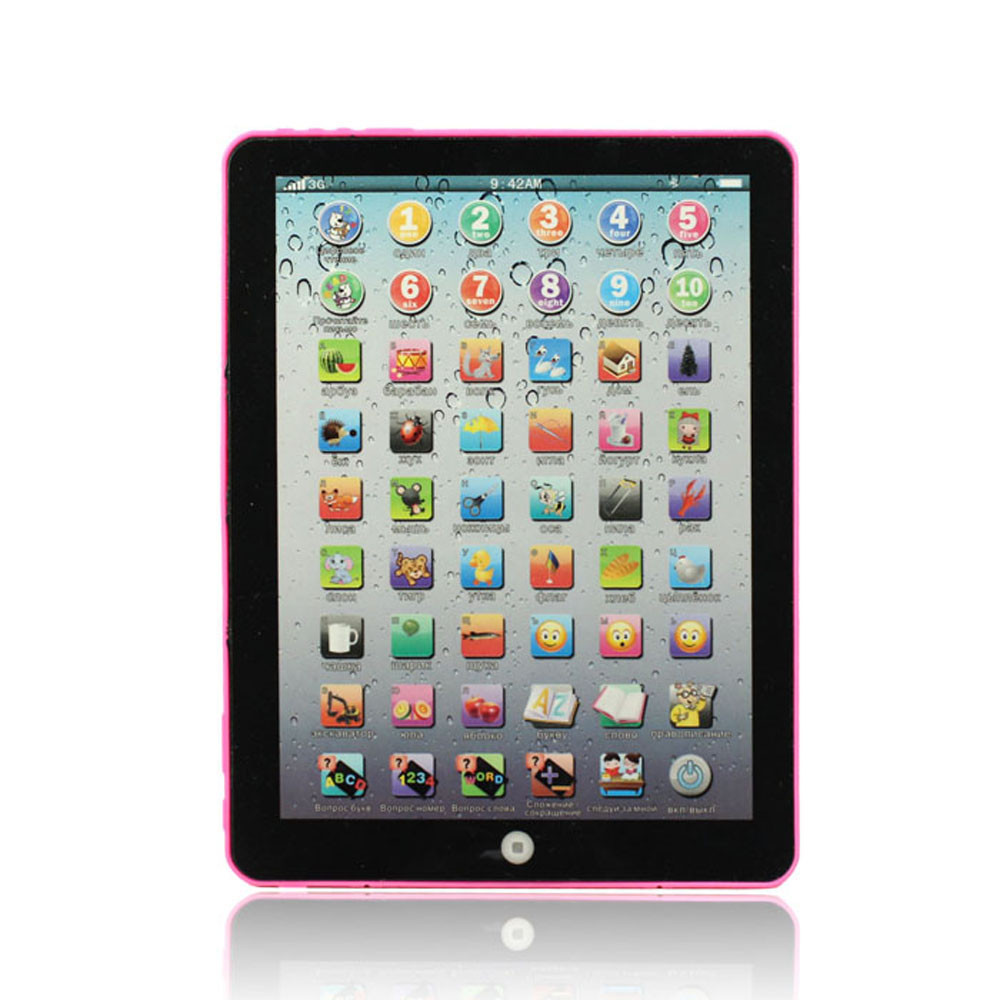 Жми на планшет
-А ты кто такой? – спросили Маша и Саша.
Я Скайпик, я тоже живу на Плутоне, и сейчас я на своей планете , а работаю  на бортовом компьютере  вашего  космического корабля  по сети.  Я знаю все о Солнечной Системе и обо всех планетах Вселенной , я буду вашим путеводителем. – поведал о себе пришелец.
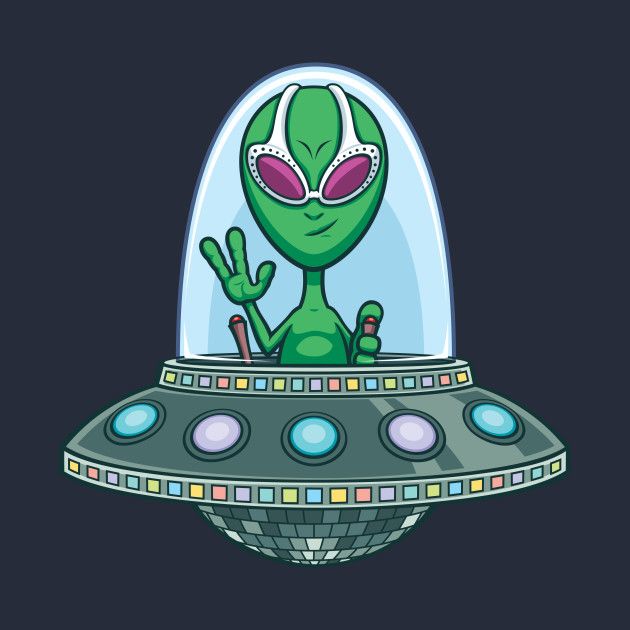 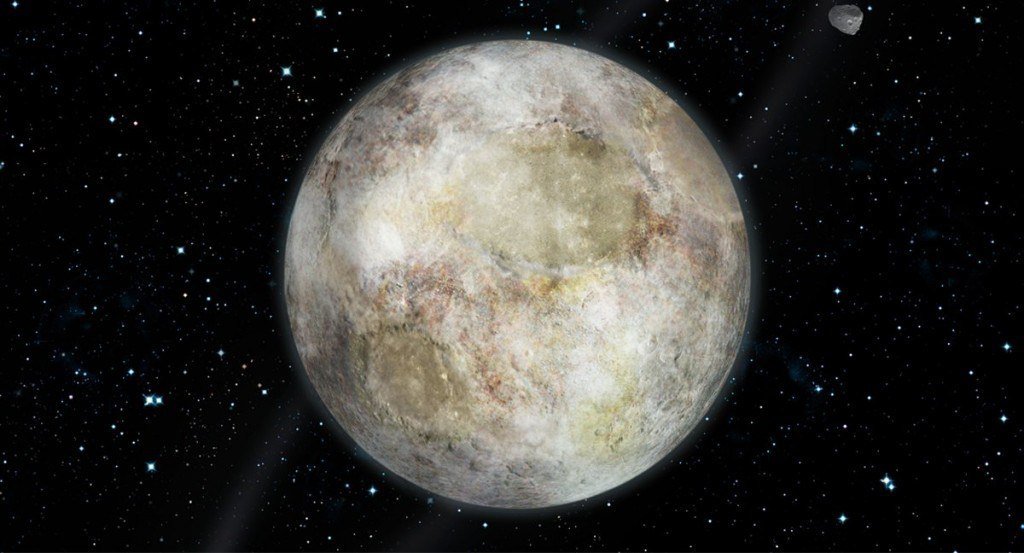 Мы бы очень хотели начать свое путешествие с нашей родины карликовой планеты Плутон, но в космосе начался космический шторм,  и путь к   Плутону будет очень опасным, поэтому усаживайтесь поудобнее, я  покажу вам  Плутон по сети – настраивая монитор,  и поправляя очки сказал Скайпик.- Жмите на красную кнопку!
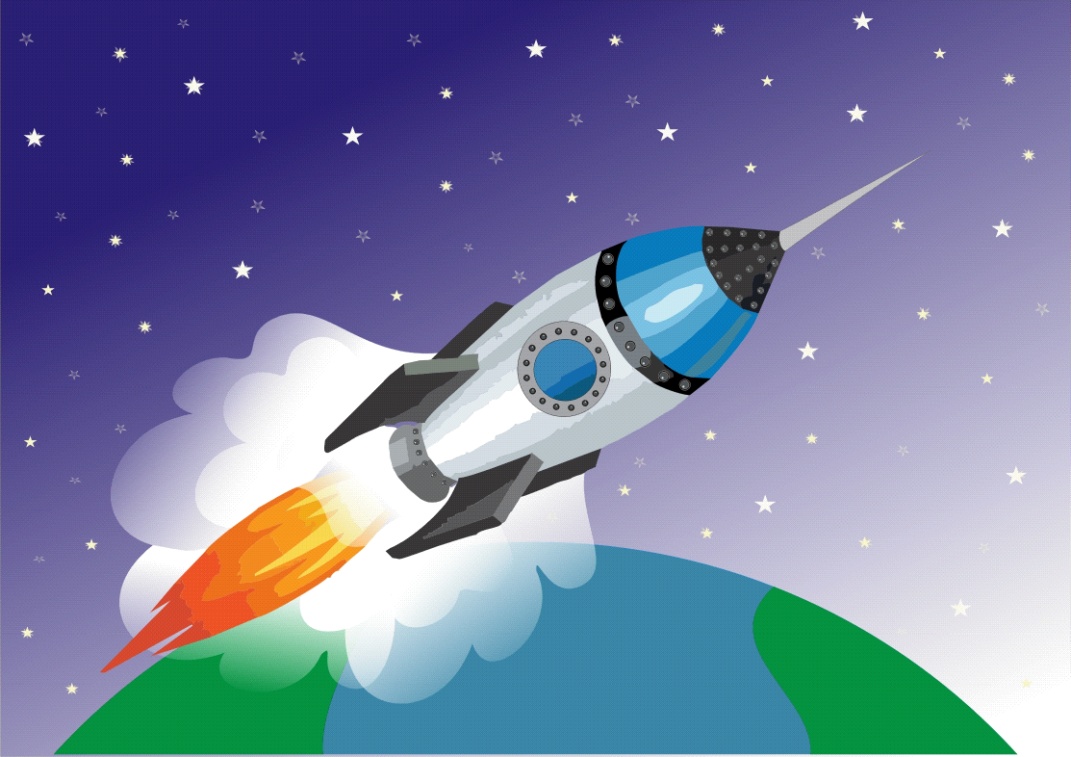 Ребята с удовольствием слушали интересный рассказ о Плутоне, не отрываясь от экрана.
Как же красиво в космосе!- сказала Маша.
- Ну что? Готовы отправится в путешествие? – спросил папа. –Скоро отправление, просьба занять свои места.
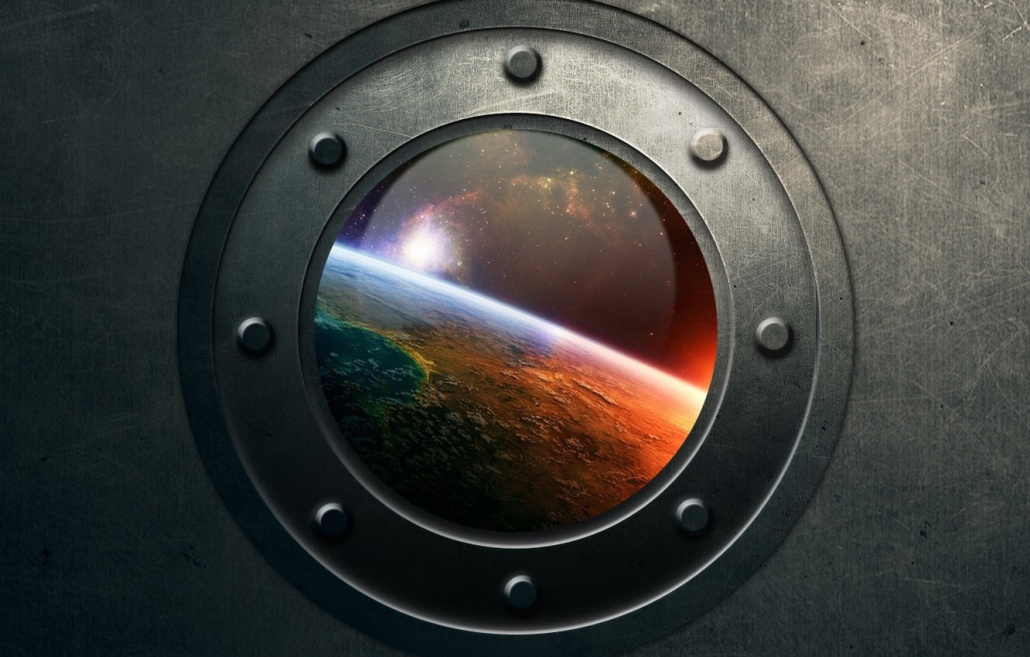 Десять секунд до старта ! – сказал Скайпик – Десять! Девять! Восемь! Семь! Шесть! Пять! Четыре! Три! Два! Один! Старт!
Космический корабль оторвался от Земли и со скоростью света вошел в космическое пространство. Начался полет. 
Корабль направляется в сторону Солнца. Посмотрите какая красота! – Сказал Скайпик.
 Все прильнули к  элюминатору.
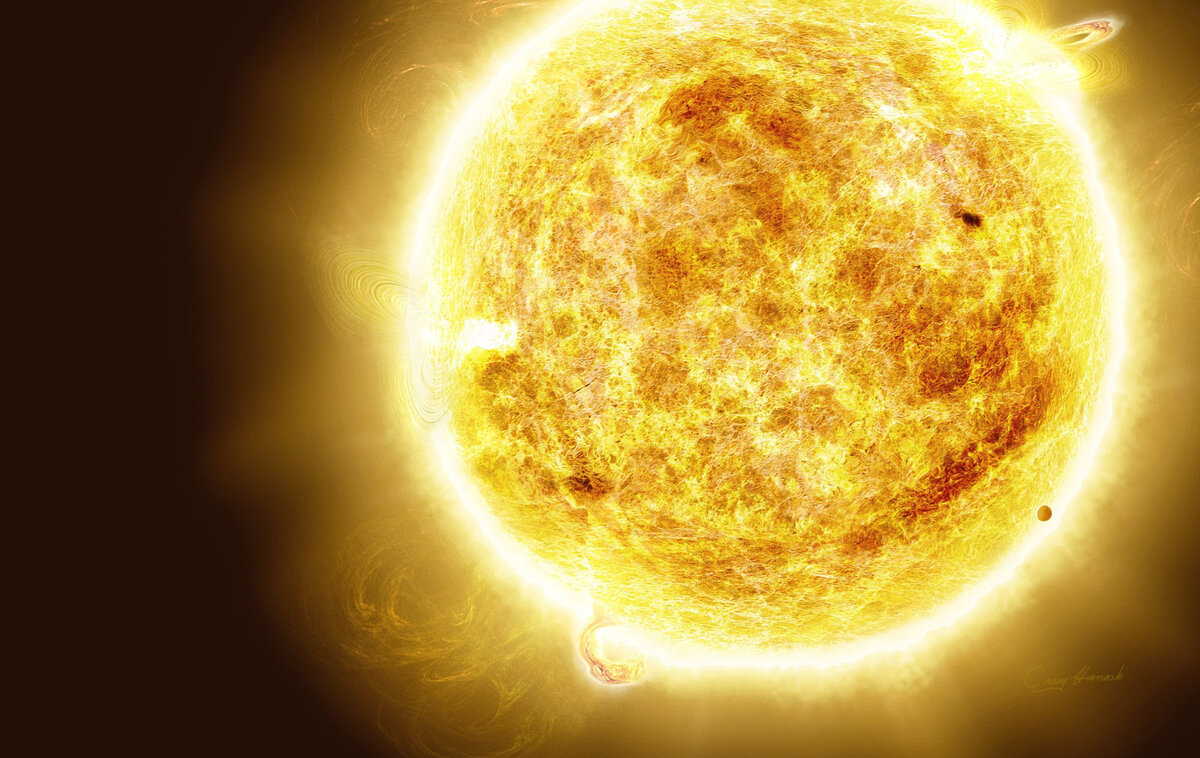 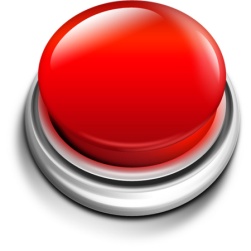 - Как себя чувствуете? -  спросил Плутик? 
-Жарко немного, а так все хорошо! – ответили Маша и Саша.
-Мы готовы лететь дальше, – сказал папа.
Скайпик  запрограммировал полет дальше, -Мы направляемся к планете Меркурий!
Космический корабль стал снижать скорость.
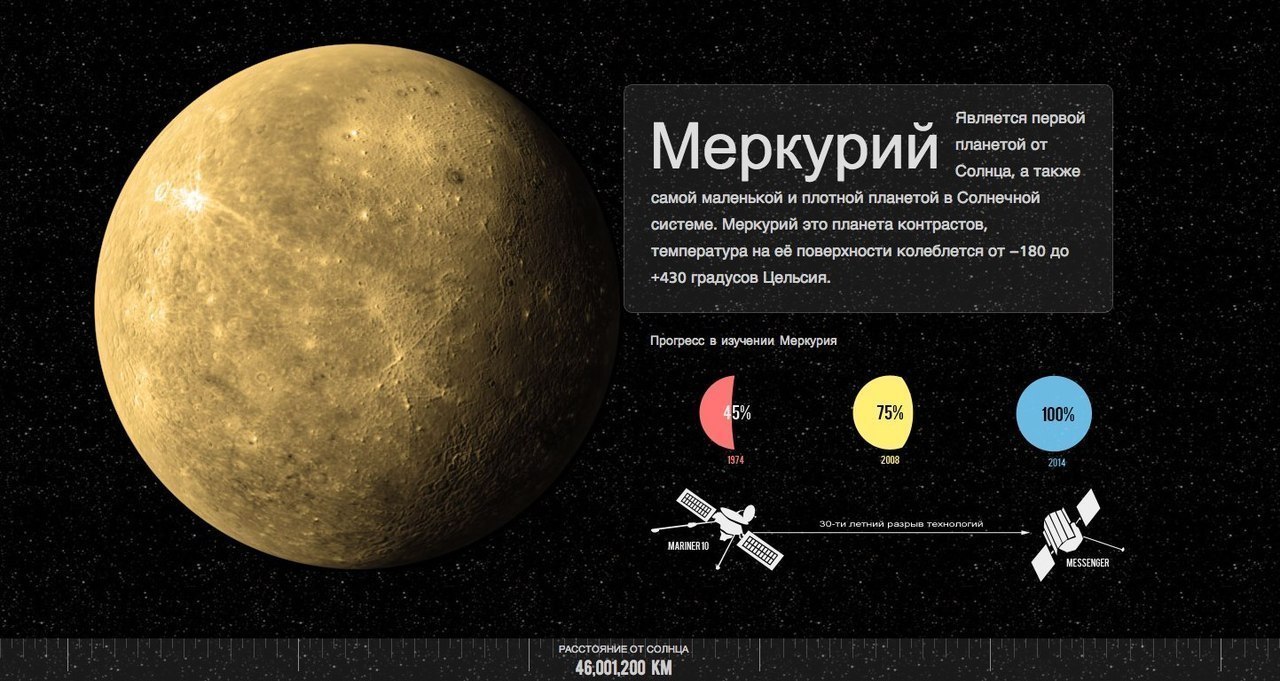 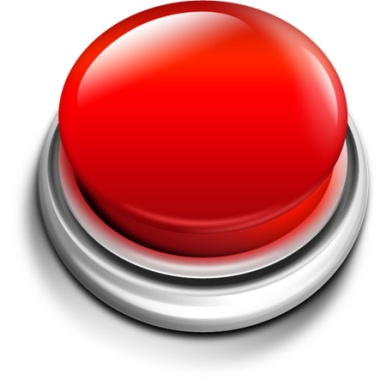 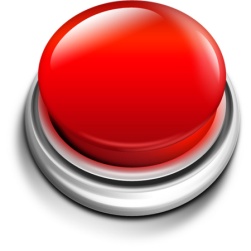 Сделав круг вокруг Меркурия космический корабль летел к следующей планете Венера.  Скайпик настроил монитор и включил данные о планете. 
-Внимание! – воскликнул Скай! – Приближение космического корабля к Венере очень опасно.  Это очень жаркая планета, и на поверхности планеты  бушуют сильные ураганы.
_Ура! – обрадовался Плу.- Наконец то нашлась работа моему звездолету.  Вы  оставайтесь здесь, а я спущусь на поверхность на своем аппарате, по сети буду передавать Скайпику информацию.
Плутик сел в свой звездолет и умчался вниз.
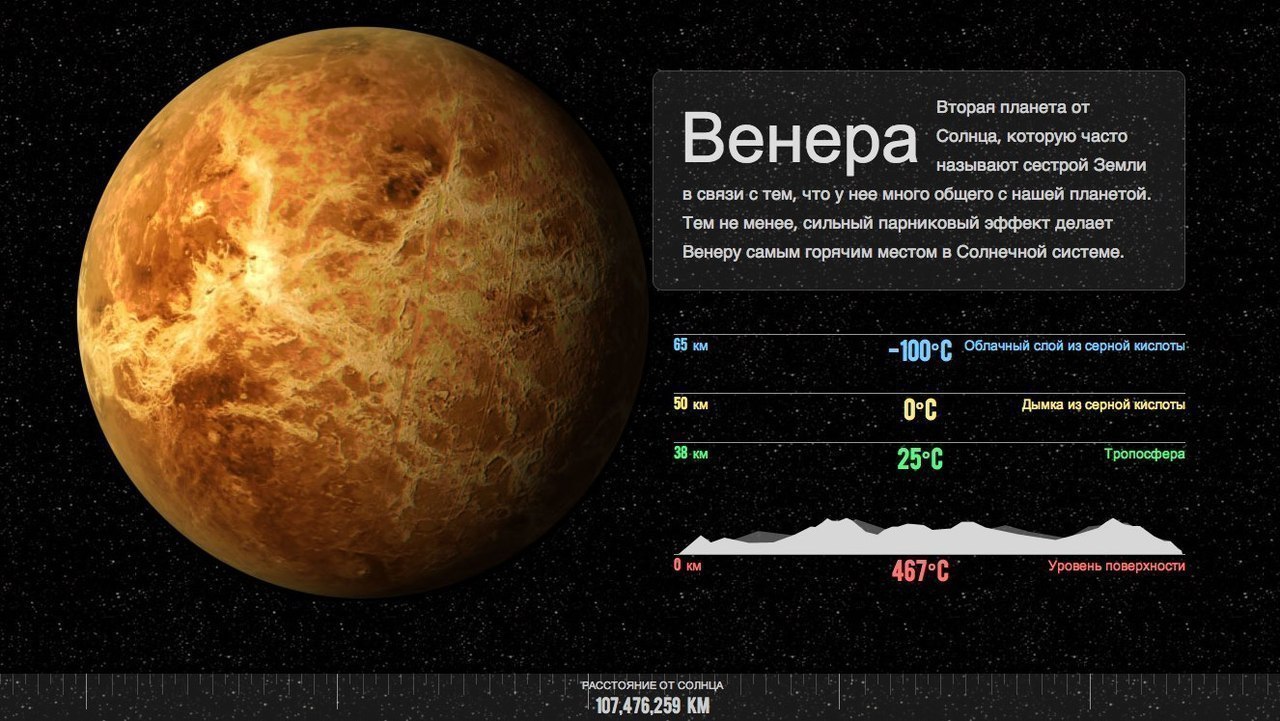 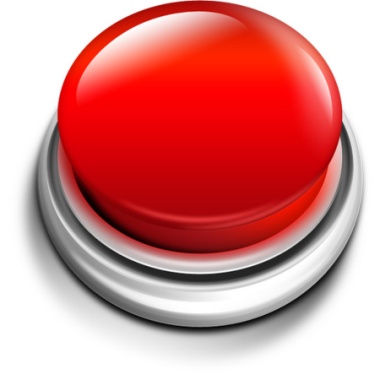 Космический корабль летел по курсу Венера-Марс.  Приземлившись на Марсе, ребята спустились с корабля.
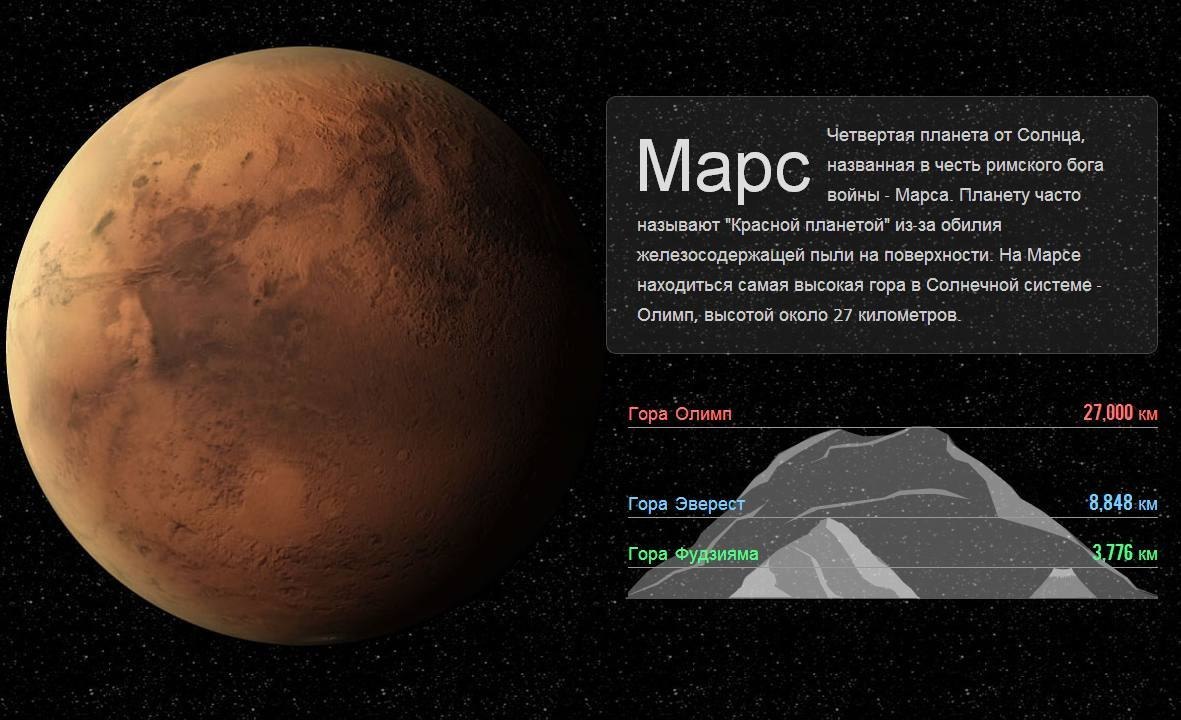 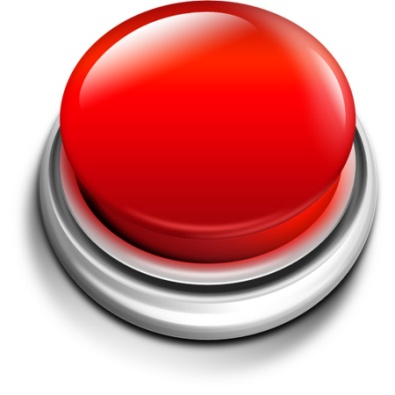 Путешественники не застали ураган и тем лучше, можно было  прогуляться.  Но на обратном пути ребята обнаружили, что потеряли  мяч, совок для мусора, пирожное, флаг и лестницу.  Скайпик, Плутик, Маша и Саша  принялись  искать  потерю.
Продолжаем наше космическое путешествие! Следующая по курсу планета Юпитер. – объявил  Скайпик. – Держитесь крепче, идем на ускорение!
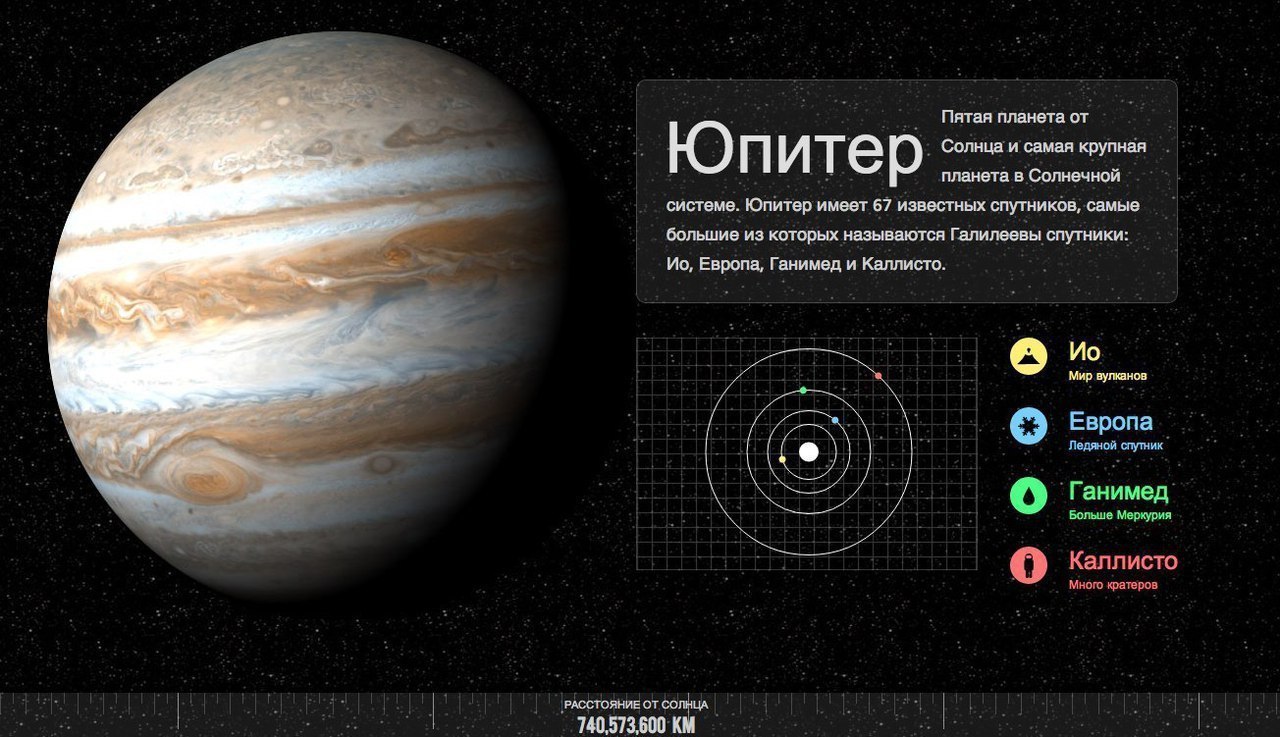 Плутик , смотря в иллюминатор, закричал. – Смотрите все скорее сюда, кажется в космосе мы не  одни!
Саша и Маша были под огромным впечатлением от путешествия. Им казалось, что все это происходит не с ними, столько всего интересного они узнали, но впереди  было еще очень много открытий. 
-Плутик, а в есть ли жизнь на других планетах – спросила Маша.
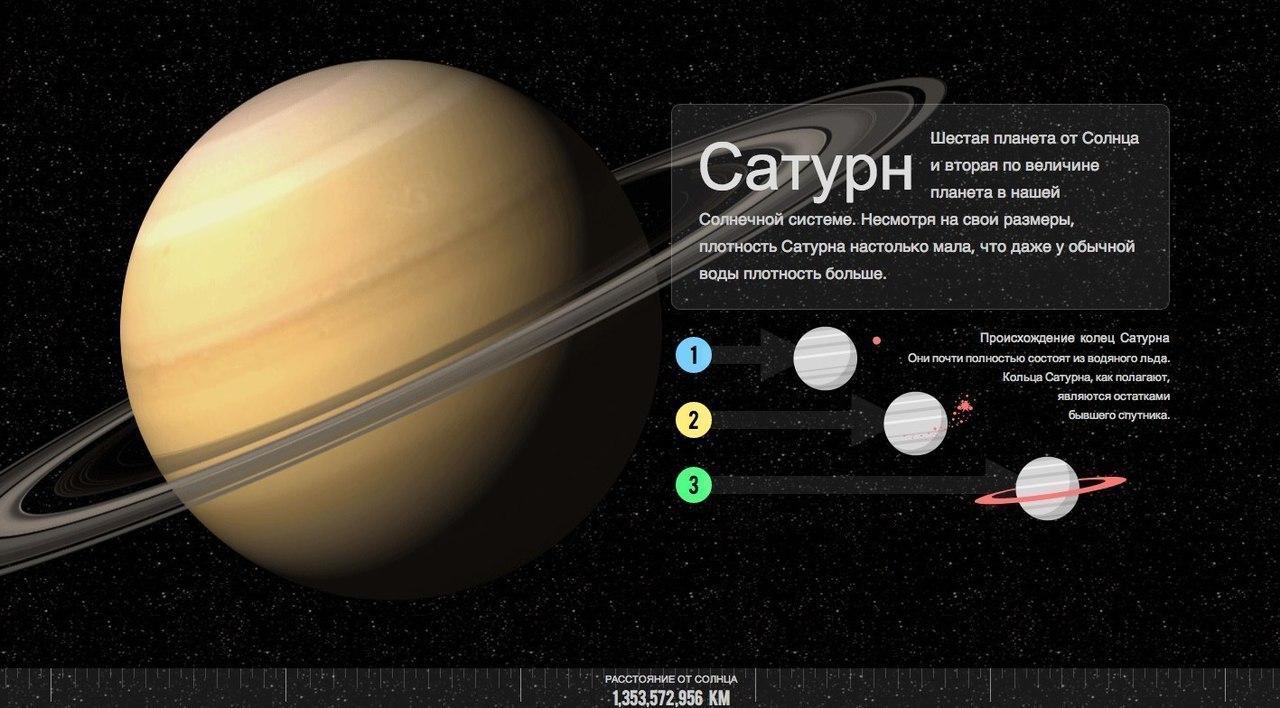 - Если люди не обнаружили жизнь на других планетах, это не значит , что ее  там нет – ответил девочке пришелец.
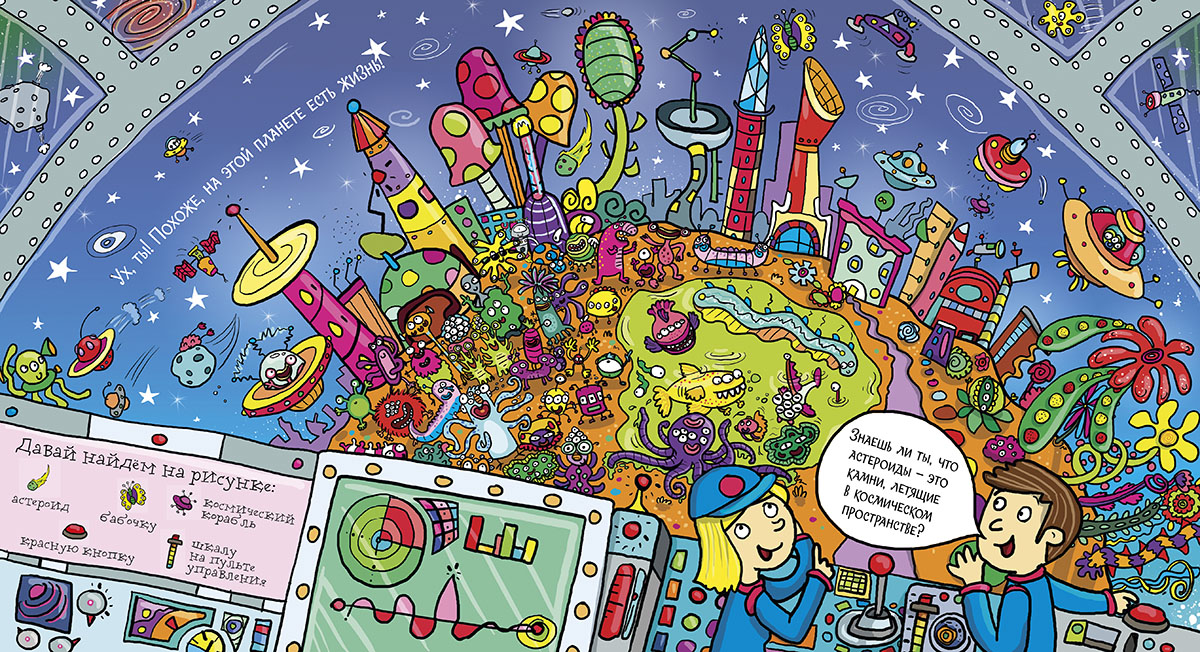 -Следующая планета  Уран. – произнес Скайпик
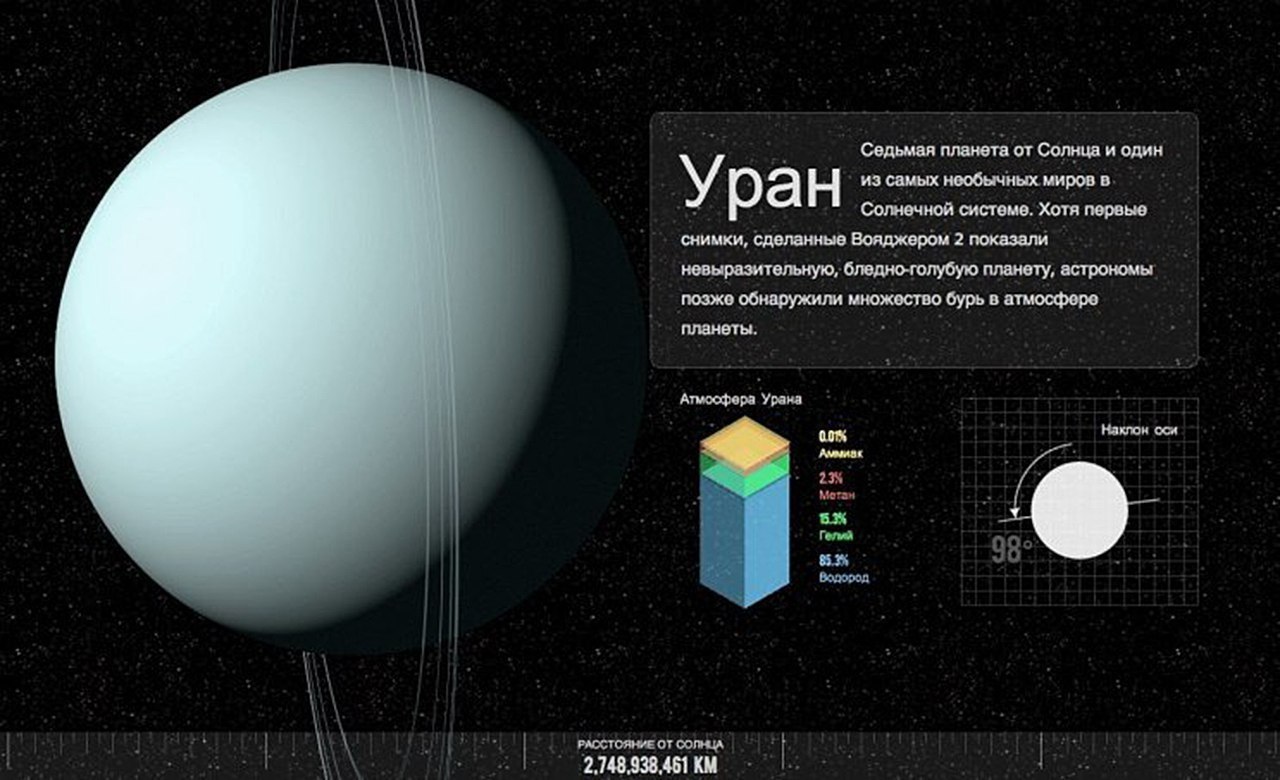 -Ой, а где же Плутик!-  оглядываясь спросил Саша, -Неужели он остался на планете  Сатурн? 
Посмотрев в иллюминатор, ребята увидели, как Плу мчится за ними.
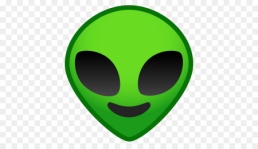 Жми и играй
Наша последняя планета – с грустью сказал Скайпик. 
Космический корабль, сделав круг, приблизился к планете Нептун.
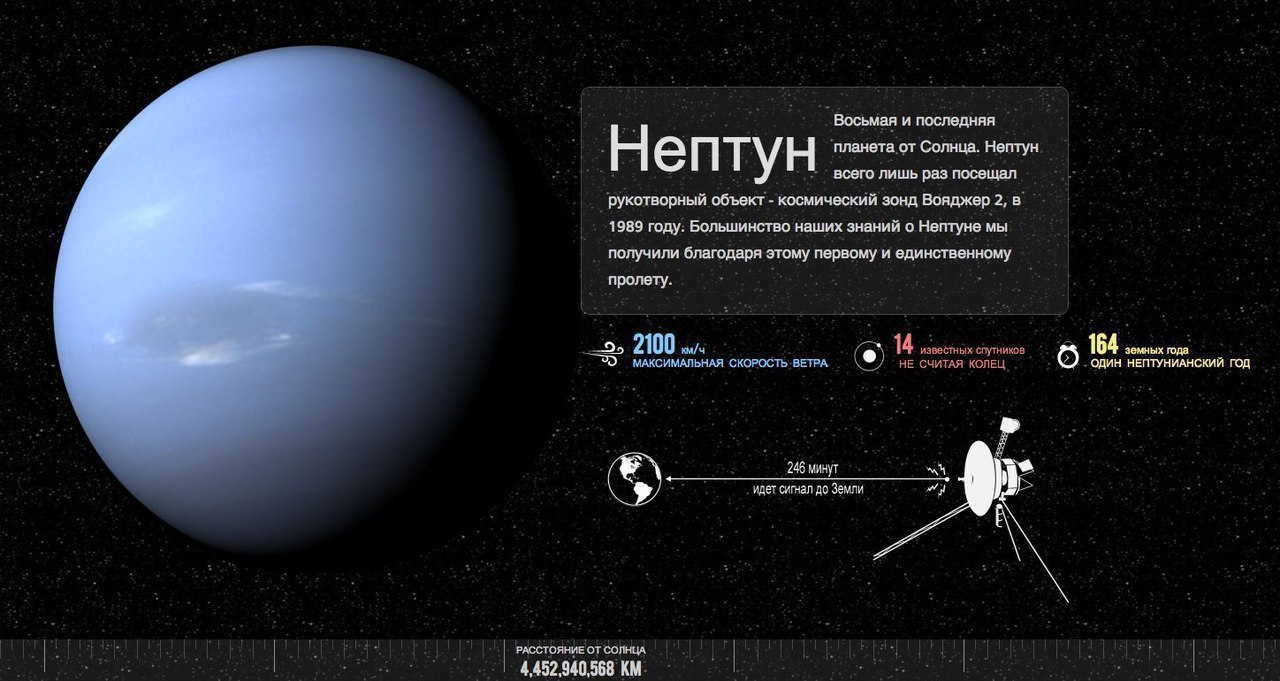 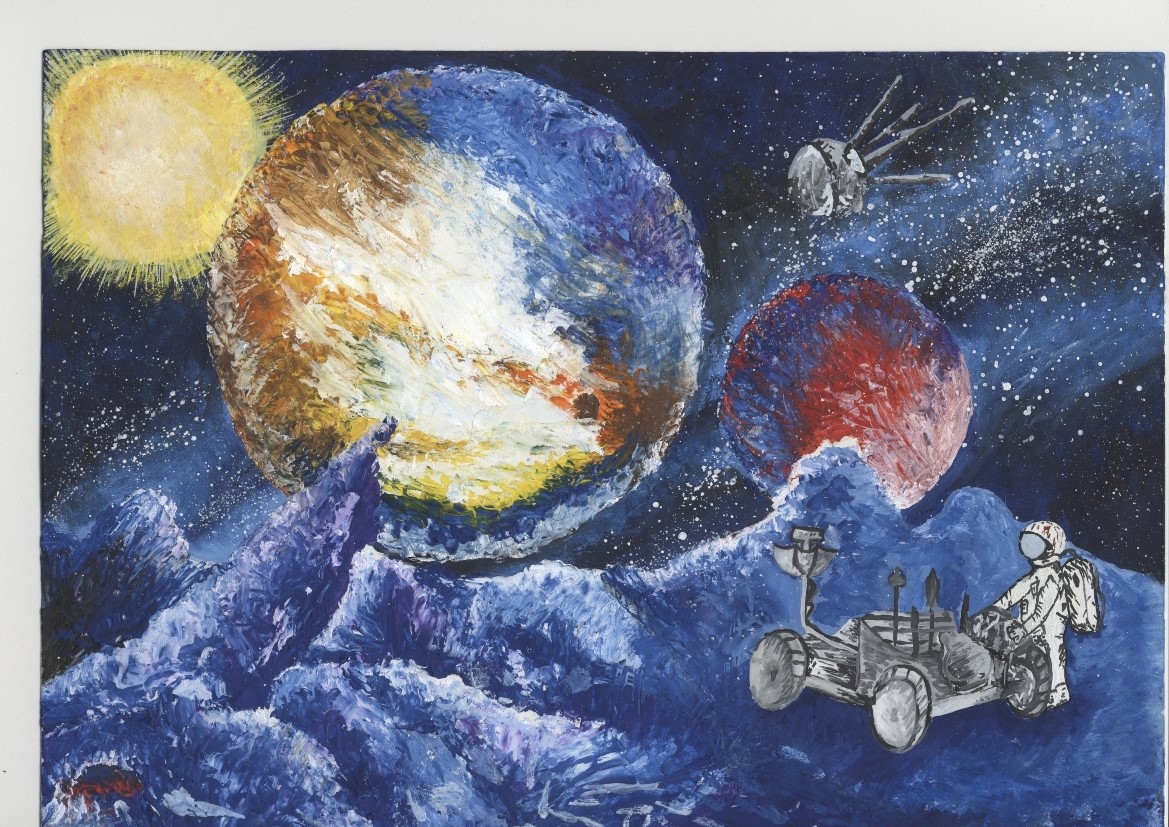 Все члены экипажа молча сидели и думали каждый о своем. Каждому из них было грустно, что путешествие подошло к концу и космический корабль стремится назад к планете Земля.
Посадка была ровной и без происшествий. В один миг все очутились в квартире на мягком диване.
Спасибо вам огромное , что вы помогли нам увидеть космос – сказали ребята.
- Это еще не все, - сказал Плутик, - У меня есть для вас подарок.
Плу вручил ребятам книгу о космосе.
А у  меня есть для вас тоже кое- что интересное, - сказал Скай. Скай установил Саше и Маше электронный справочник о Солнечной  системе.  
Быть может, когда вы вырастите, станете космическими путешественниками  и прилетите к нам в гости на самую дальнюю карликовую планету Плутон. Нам пора возращаться домой – Скай и Плу попрощались с ребятами и исчезли в экране планшета.
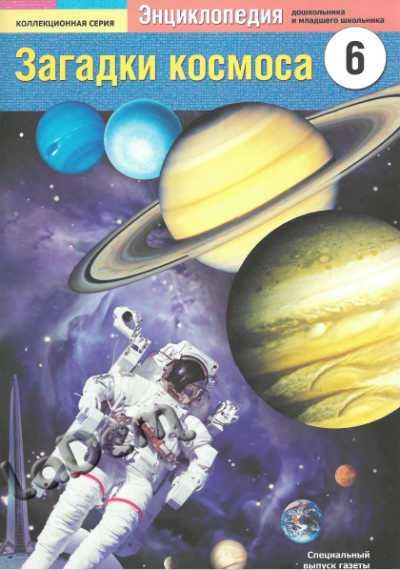 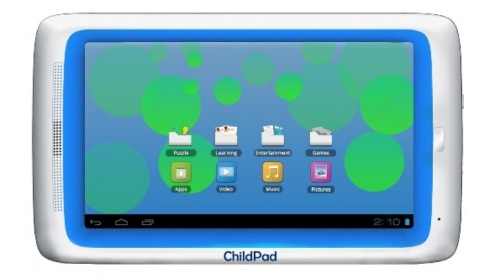 Жми на планшет
Жми на книгу